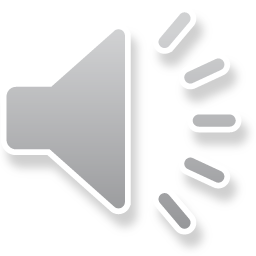 Part 2
22. The Lost Sheep
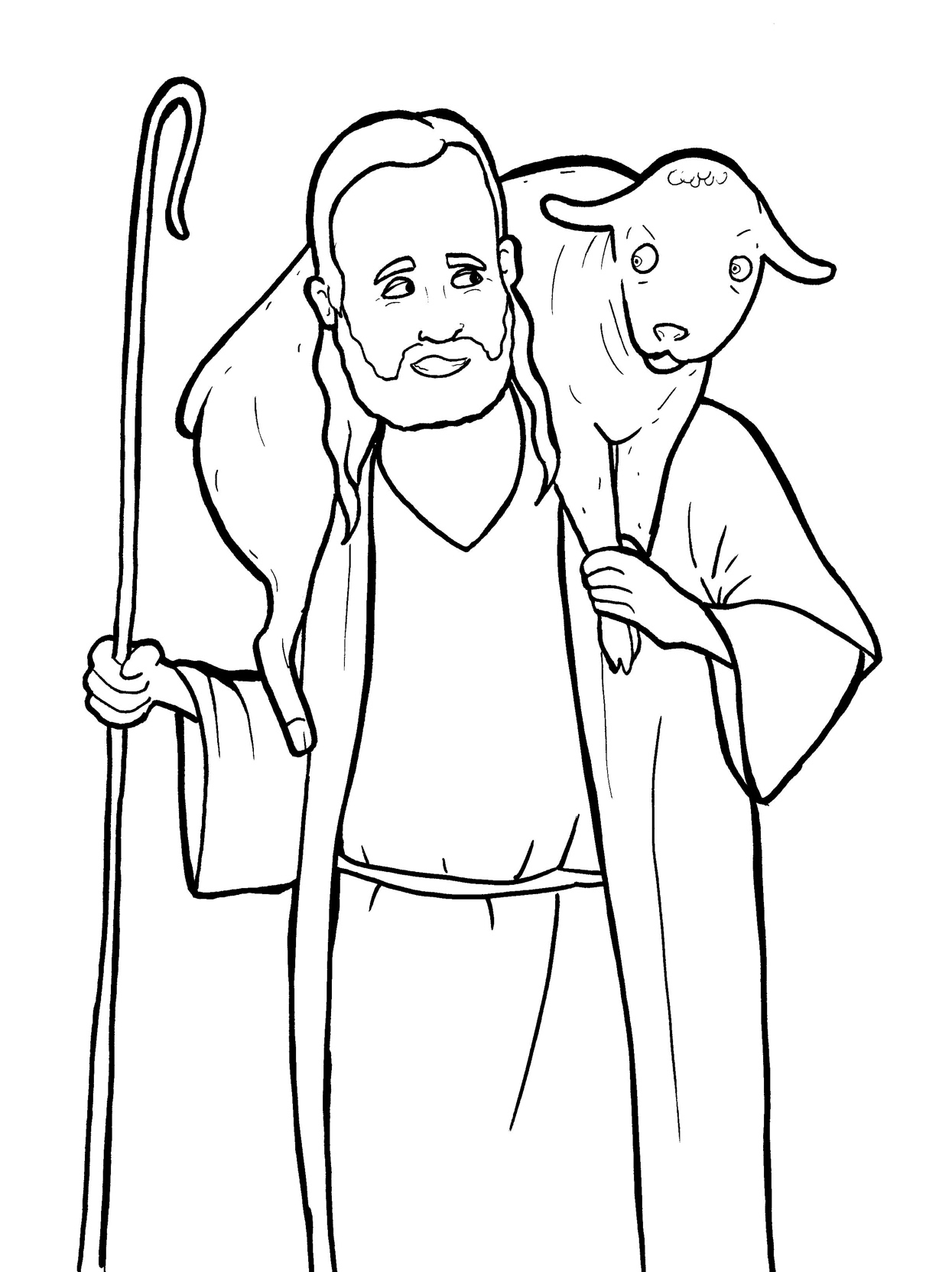 New Words
Rule Breakers
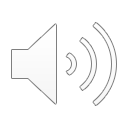 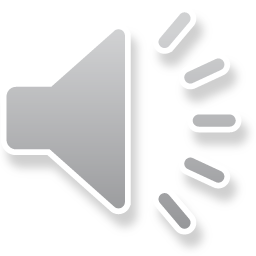 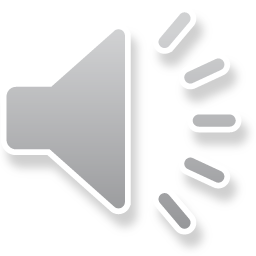 Other Sounds – Soft C
ce, ci, cy make the soft sound
cent
city
fancy
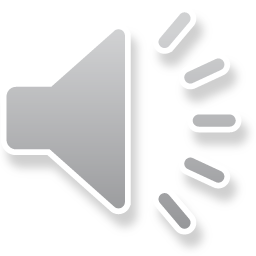 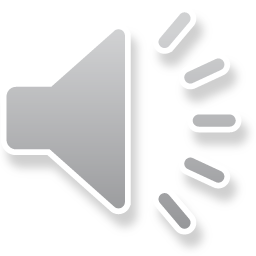 Timing 
Box
rejoice
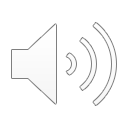 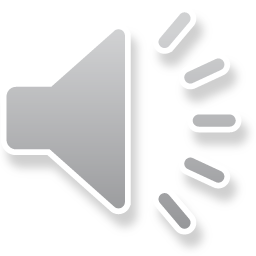 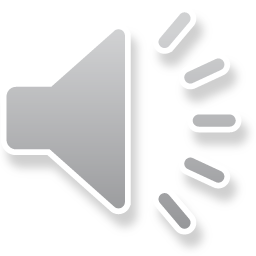 Other Sounds – Soft G
ge, gi, gy often make the soft sound
giant
gentle
gym
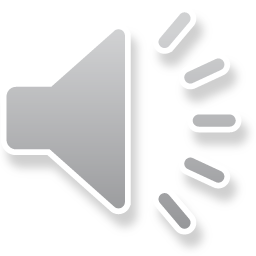 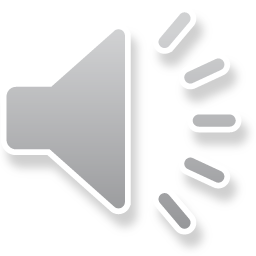 Timing 
Box
angels
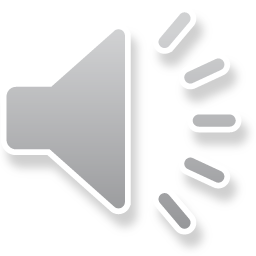 Silent letters
climb
neighbors
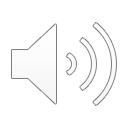 Contractions
The word “contraction” means “the thing pulled together.” 
The first word stays the same, 
and the apostrophe takes the place of the 
missing letters in the second word.
’m
=
am
I
I
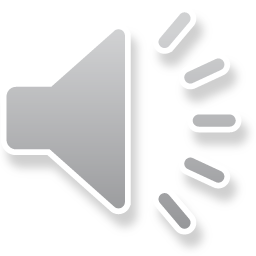 didn’t = did not
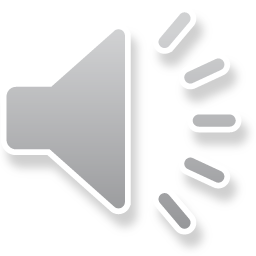 let’s = let us
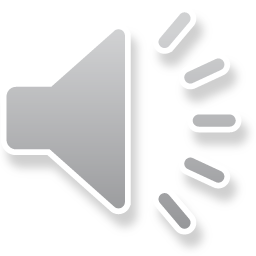 New Words
neighbors
grumbled
happiness
wander
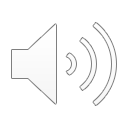 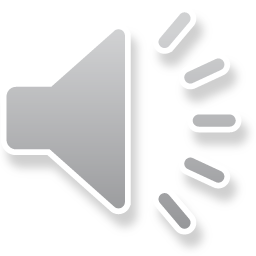 Rule Breakers
Words like these do not follow phonetic patterns.
to
you
said
could
two
f
from
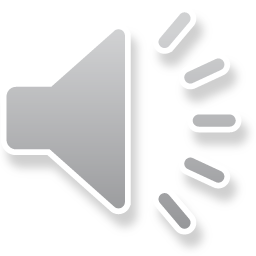 is
the
to
one
his
has
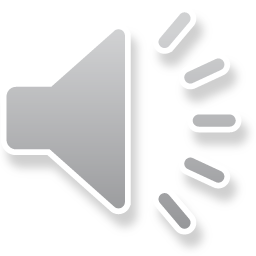 was
were
you
there
have
said
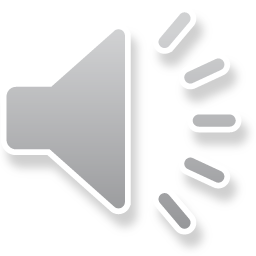 says
from
some
does
comes
want
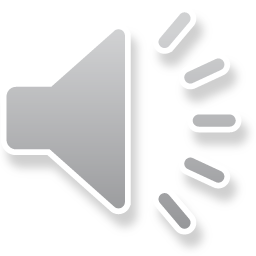 friends
welcome
sorry
mountains
climb
angels